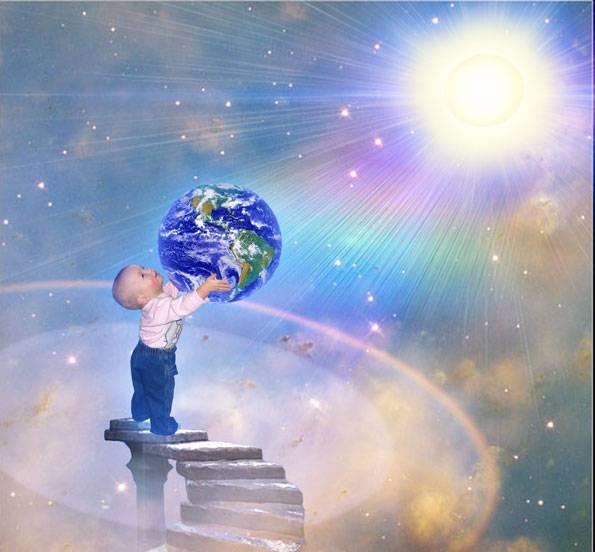 Есть дети, которые не получили необходимой заботы и воспитания  дома. Иногда это отверженные родителями , брошенные, несчастные существа, поэтому – ненавидящие людей.
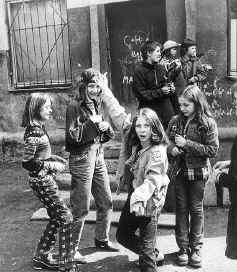 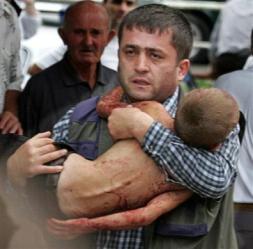 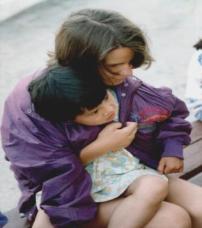 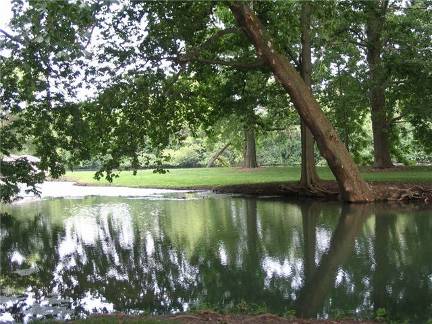 Какие качества мы должны взять с собой в будущее? К чему должен стремиться каждый из нас?
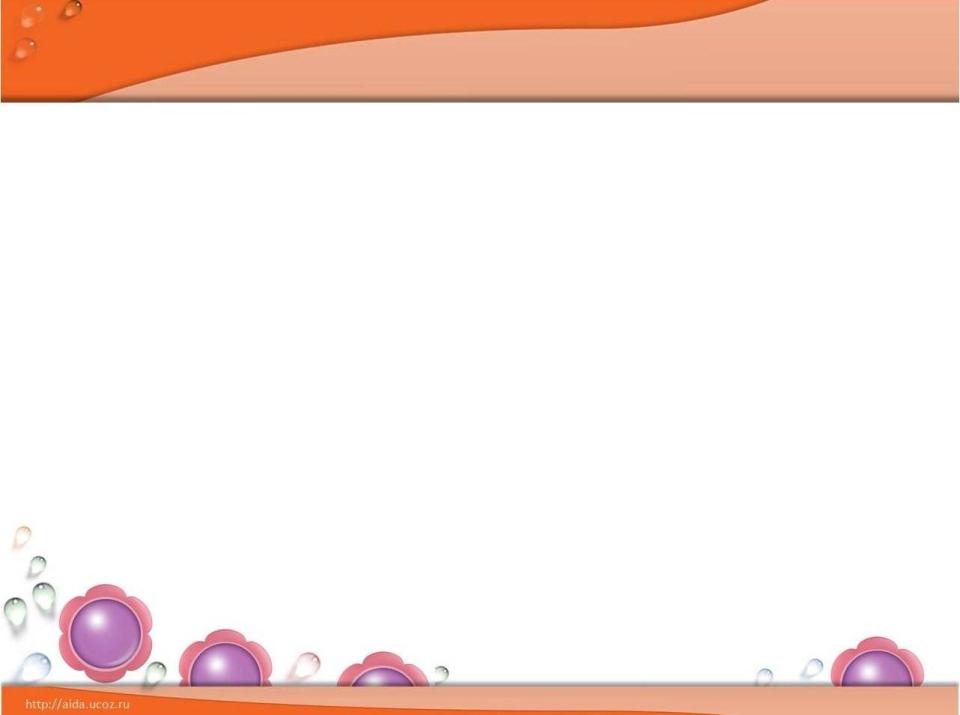 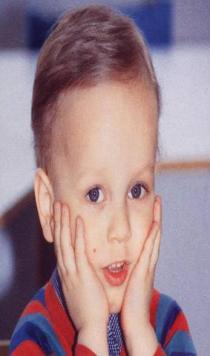 Обществу, государству очень важно знать, какими вы хотите стать .Закон определяет ваше правовое состояние. Оно называется
 « детство».
 

   до    какого возраста вы являетесь детьми?
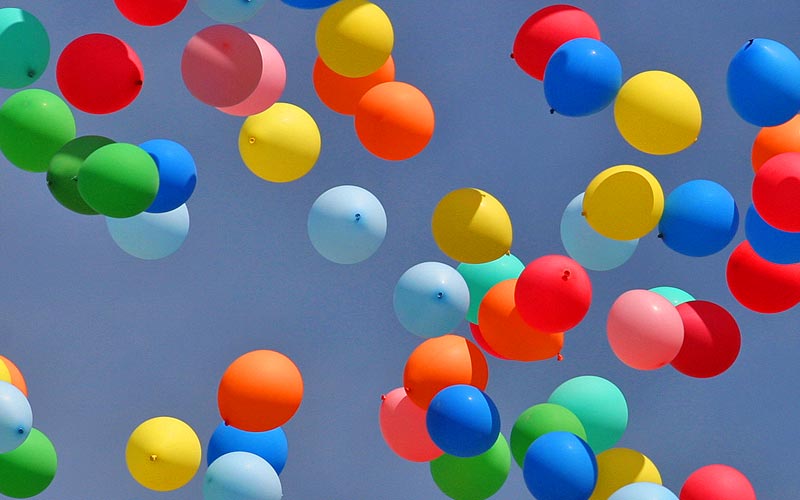 Ребёнком является каждое человеческое существо до достижении 
  18 – летнего возраста.
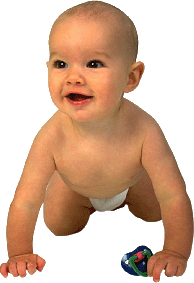 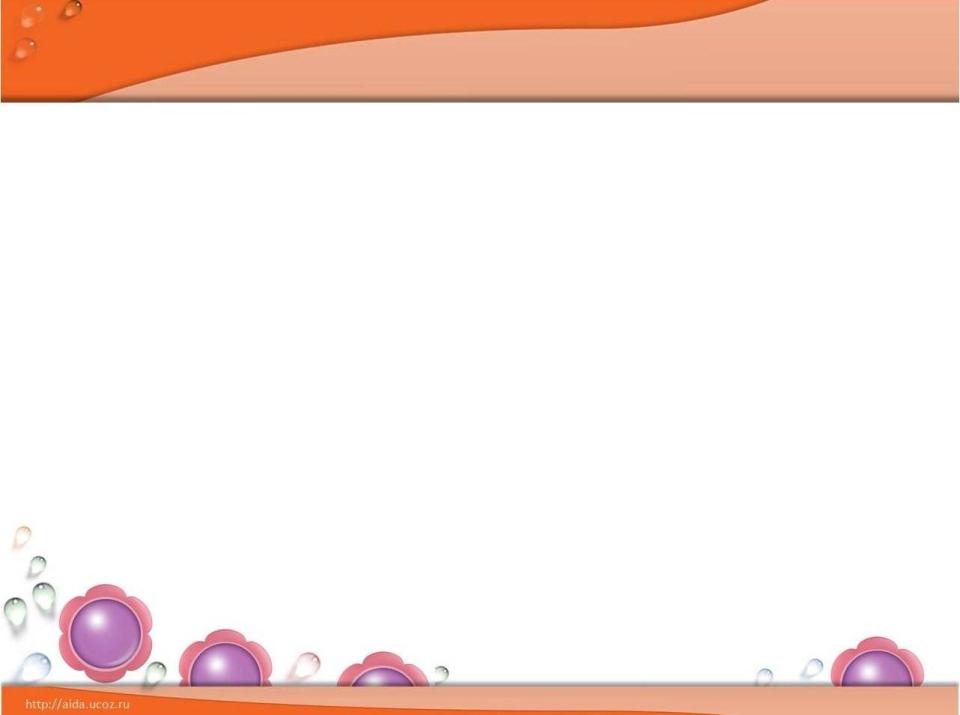 Что лучше? « Займи позицию»
Ребенком быть лучше!
Взрослым быть лучше!
Каждый возраст по –своему хорош!
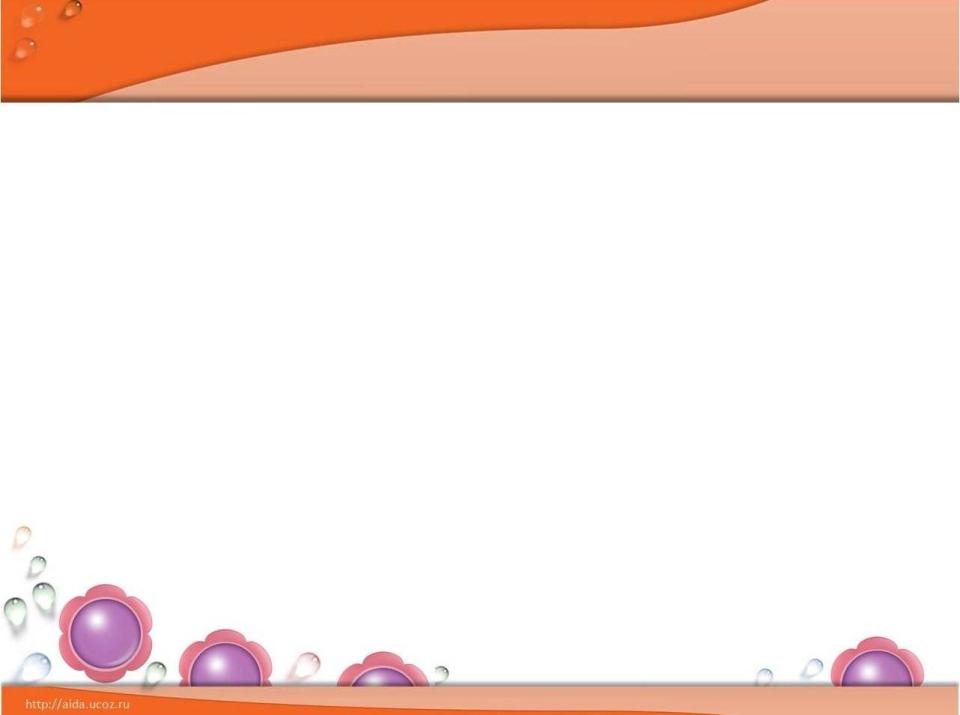 А теперь мы послушаем друг друга. Какие же мы на самом деле? Какими мы хотим стать?
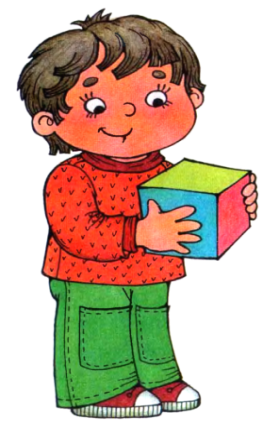 Я горжусь тем, что…
Я люблю, когда…
Меня можно уважать за то, что..
Я хотел бы стать…
Мне очень нравится изучать..
Я чувствую себя счастливым, когда..
Мне не нравится, когда..
 Мне печально, когда…
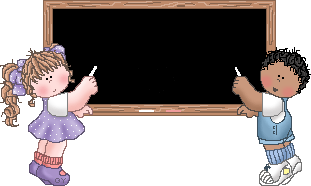 Запомните!  Каждую секунду на Земле рождается четверо детей. Каждый из них имеет право стать личностью: уважаемым, нужным близким и родным человеком, полезным обществу. Однако не всем детям живется легко. В связи с этим международные и российские законы защищают права детей.
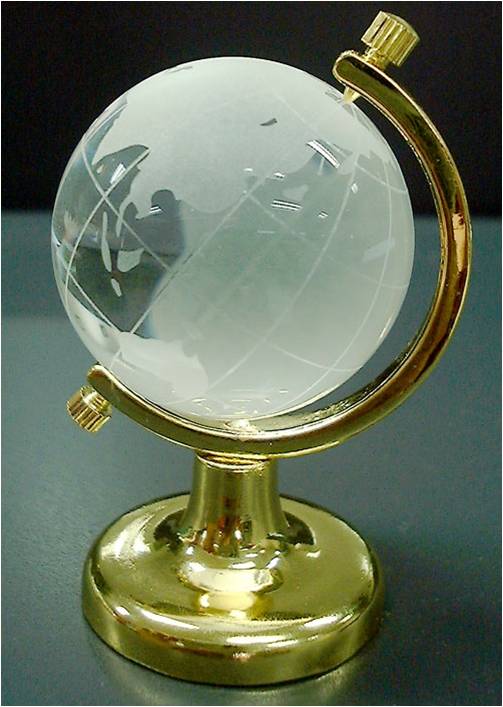 До новых встреч!